Bµi 6
LUYÖN TËP CHUNG
TIẾT 2
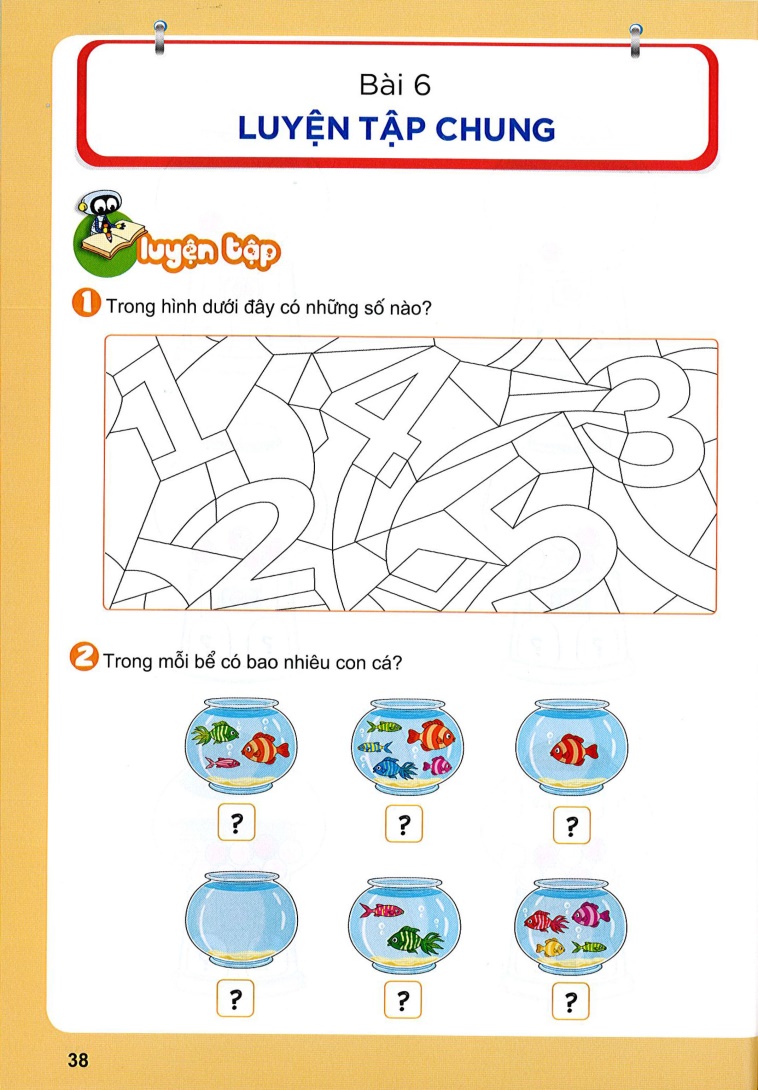 ?
1
Số
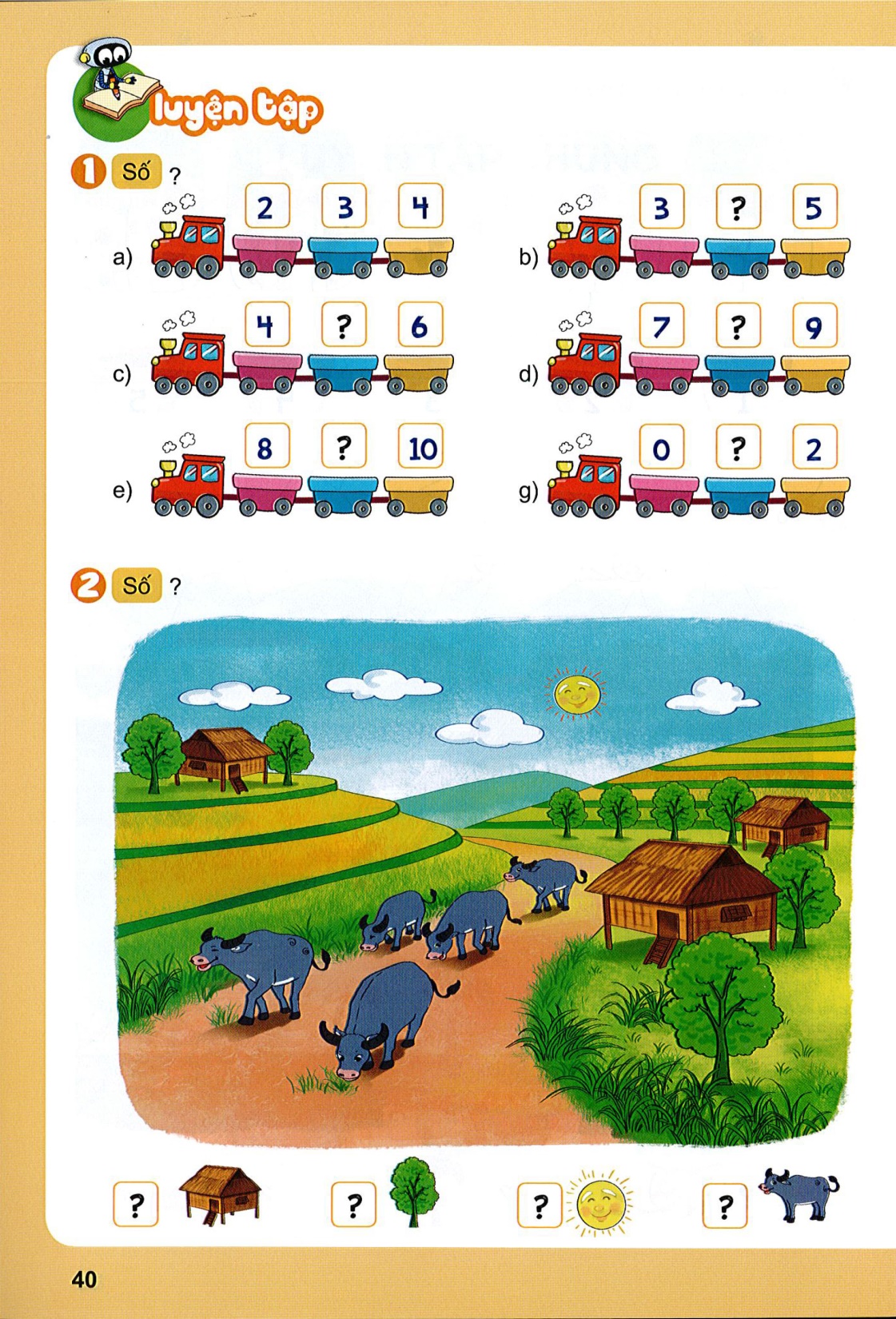 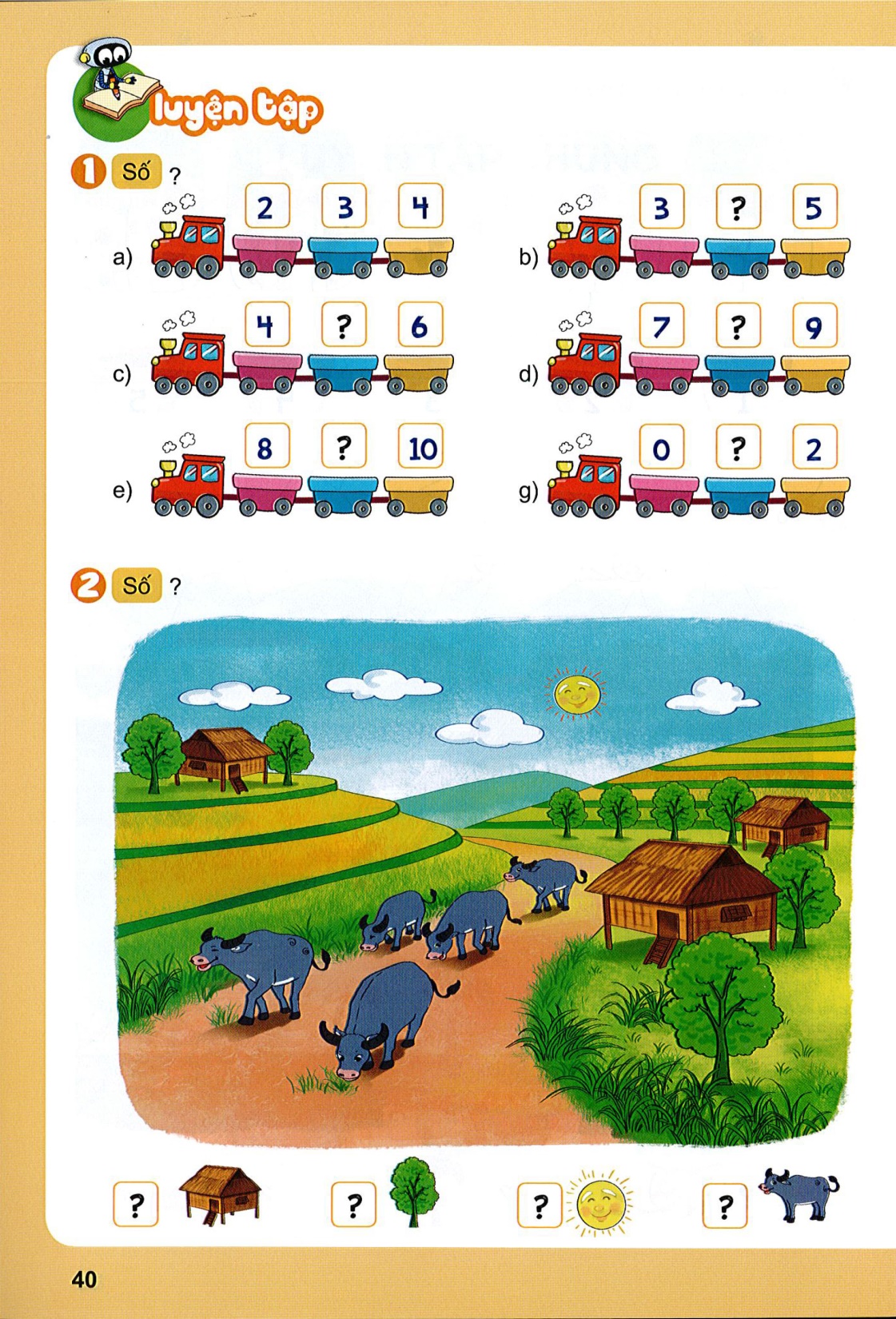 5
9
4
8
1
?
2
Số
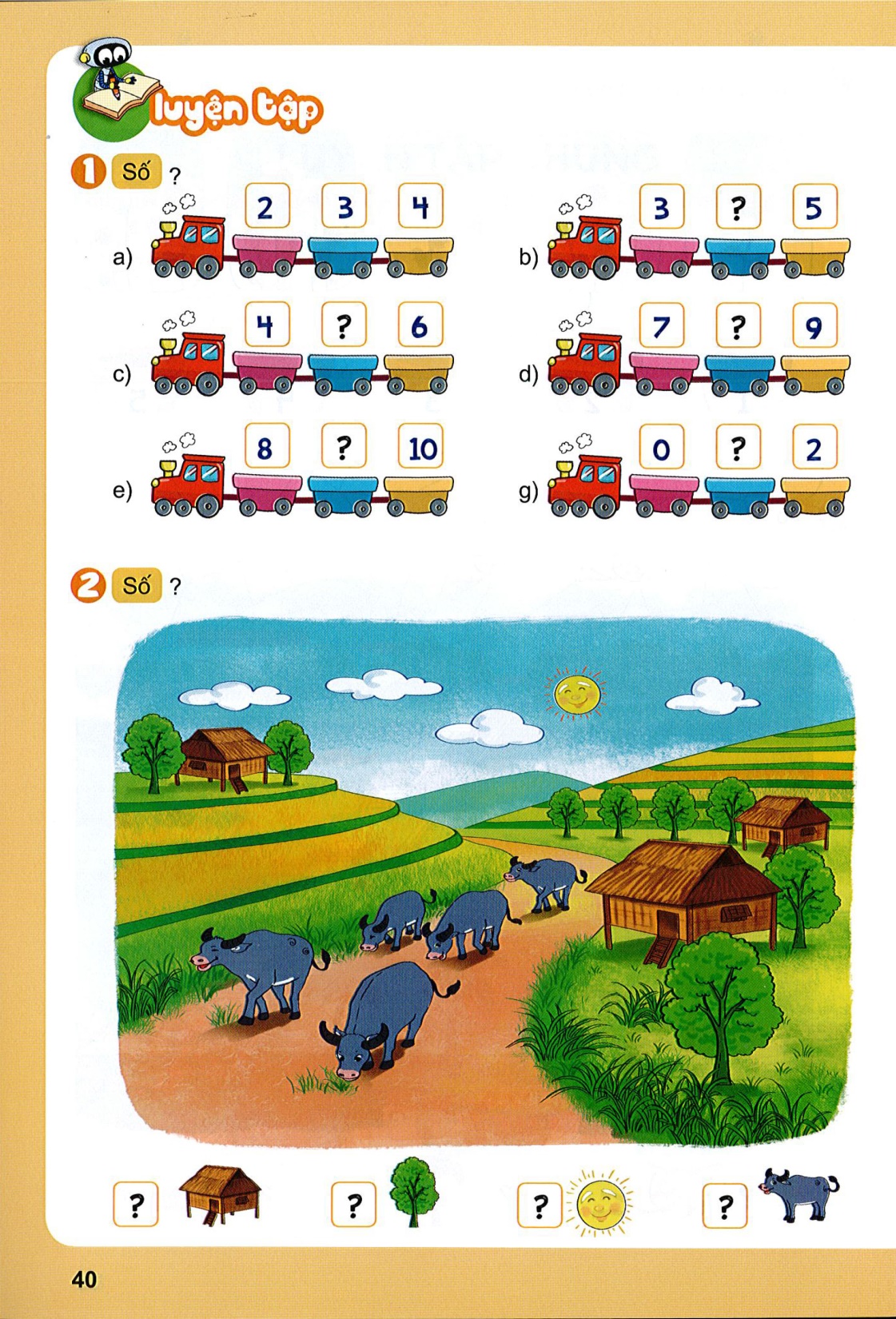 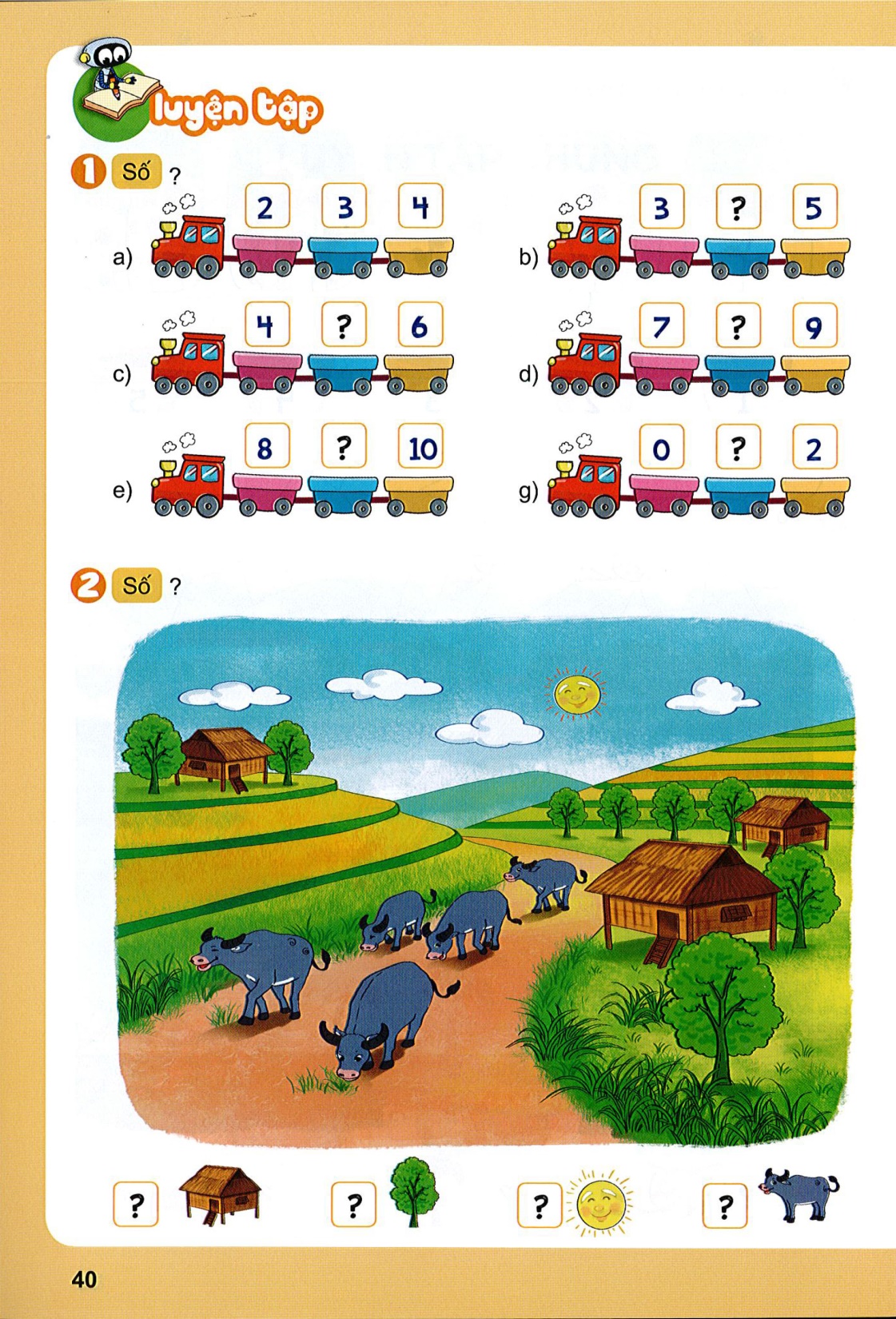 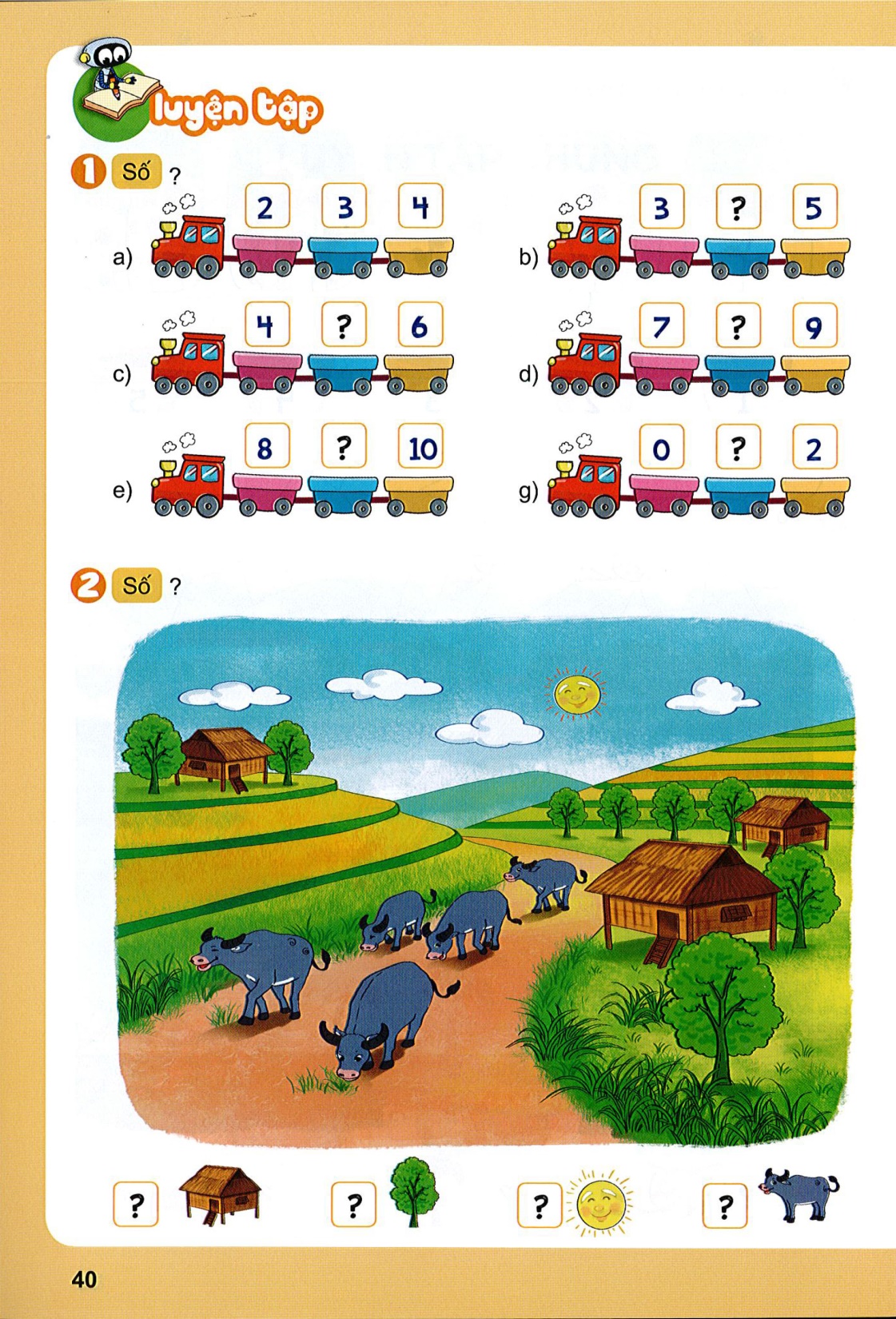 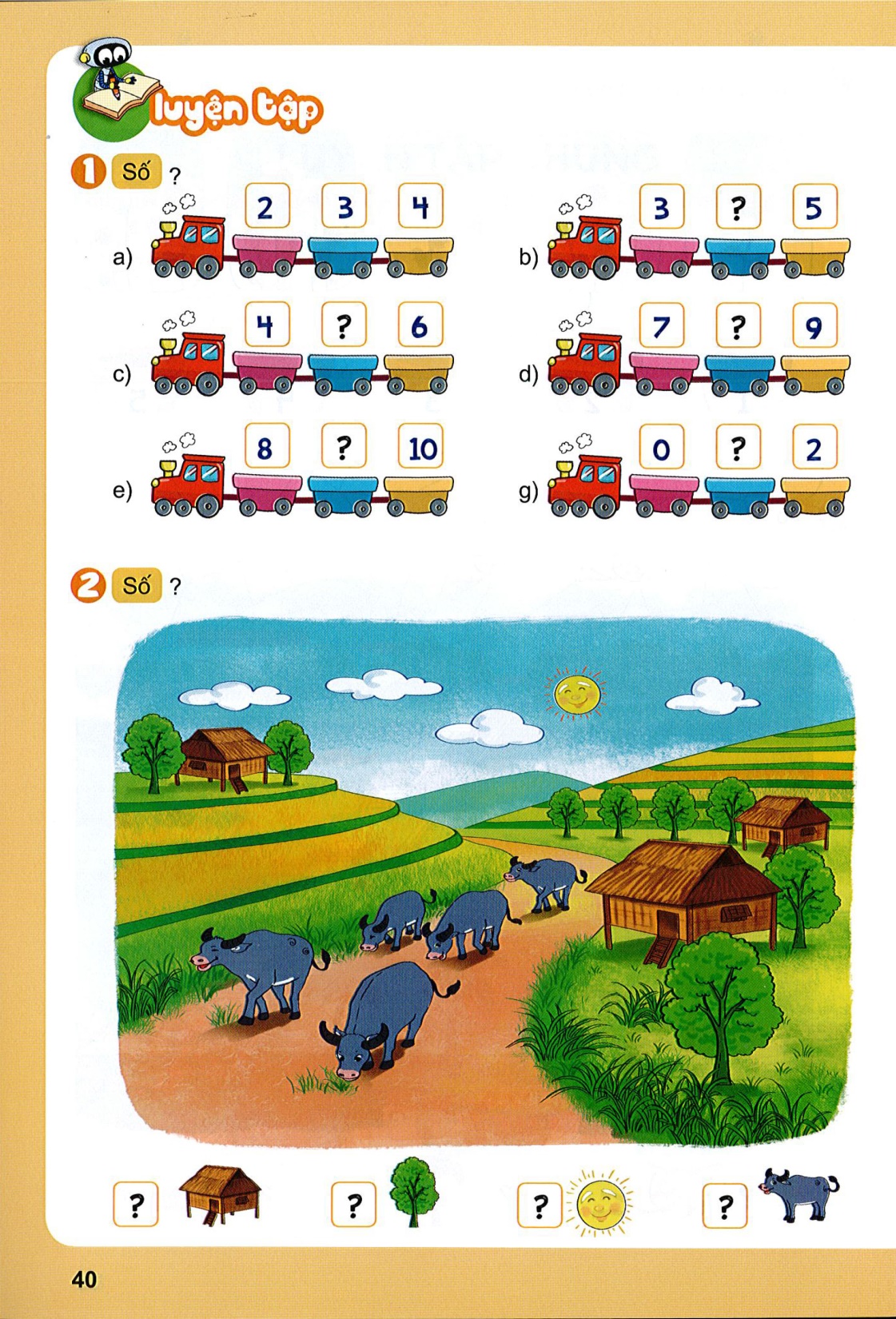 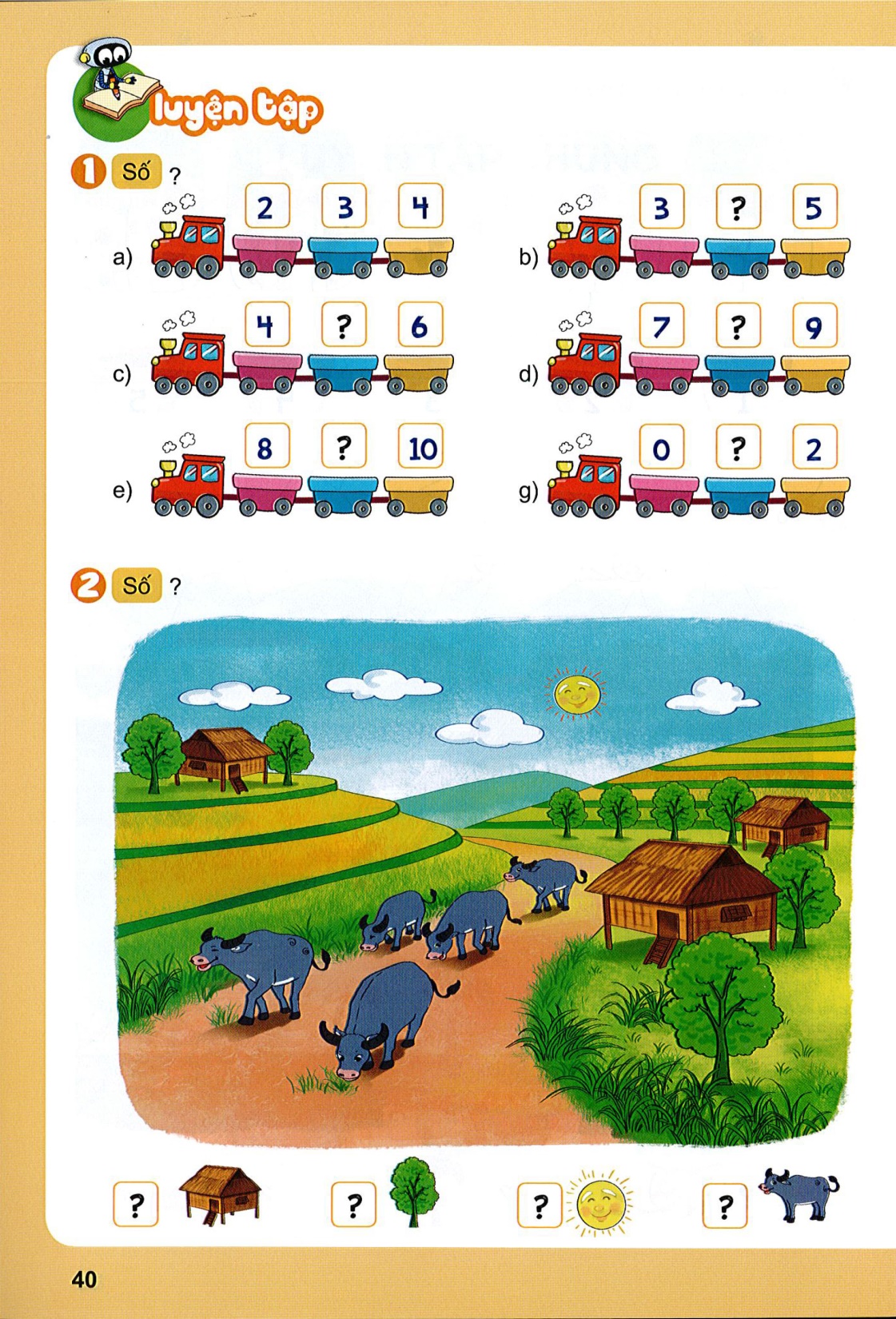 1
5
3
8
?
3
Số
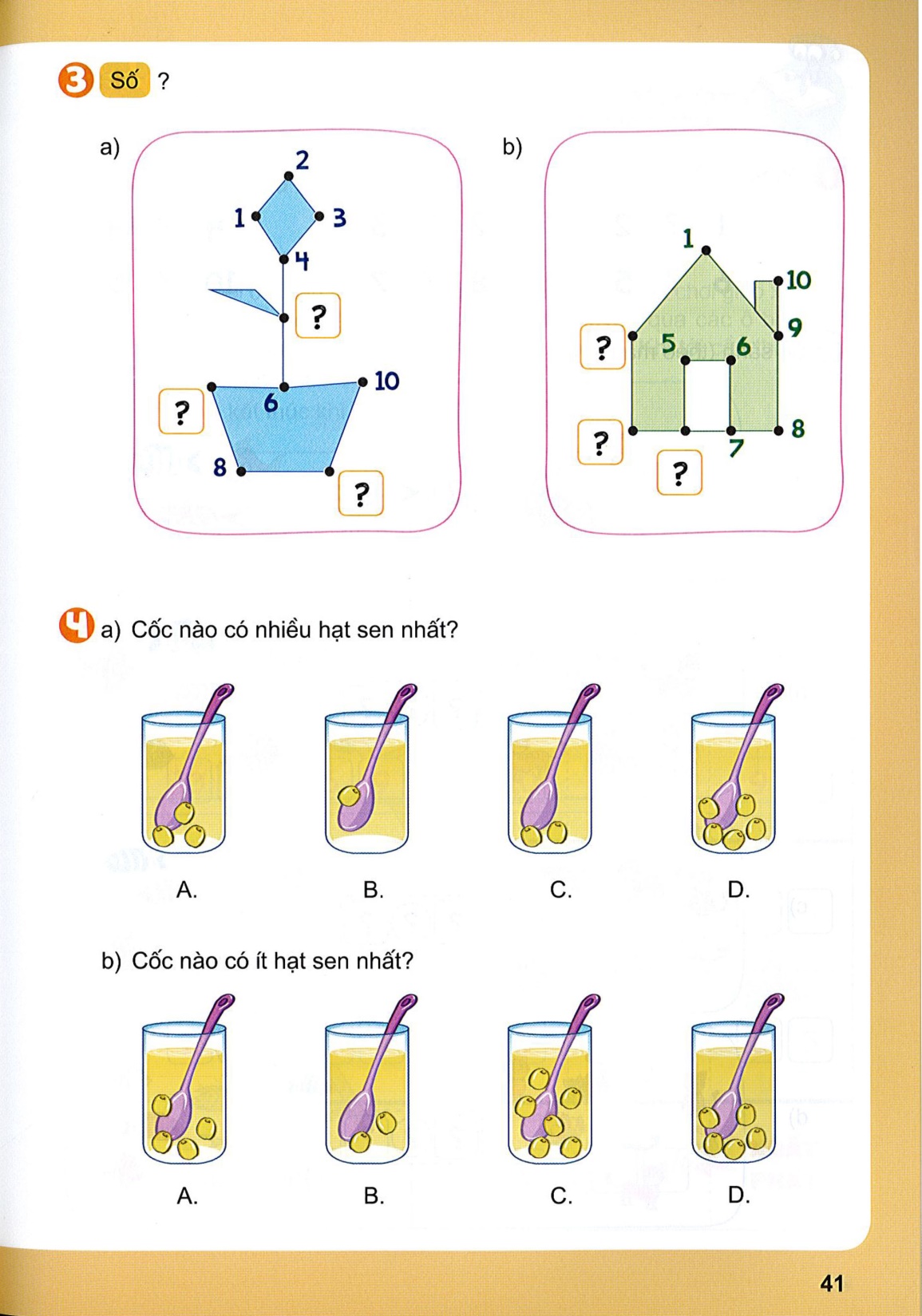 5
7
9
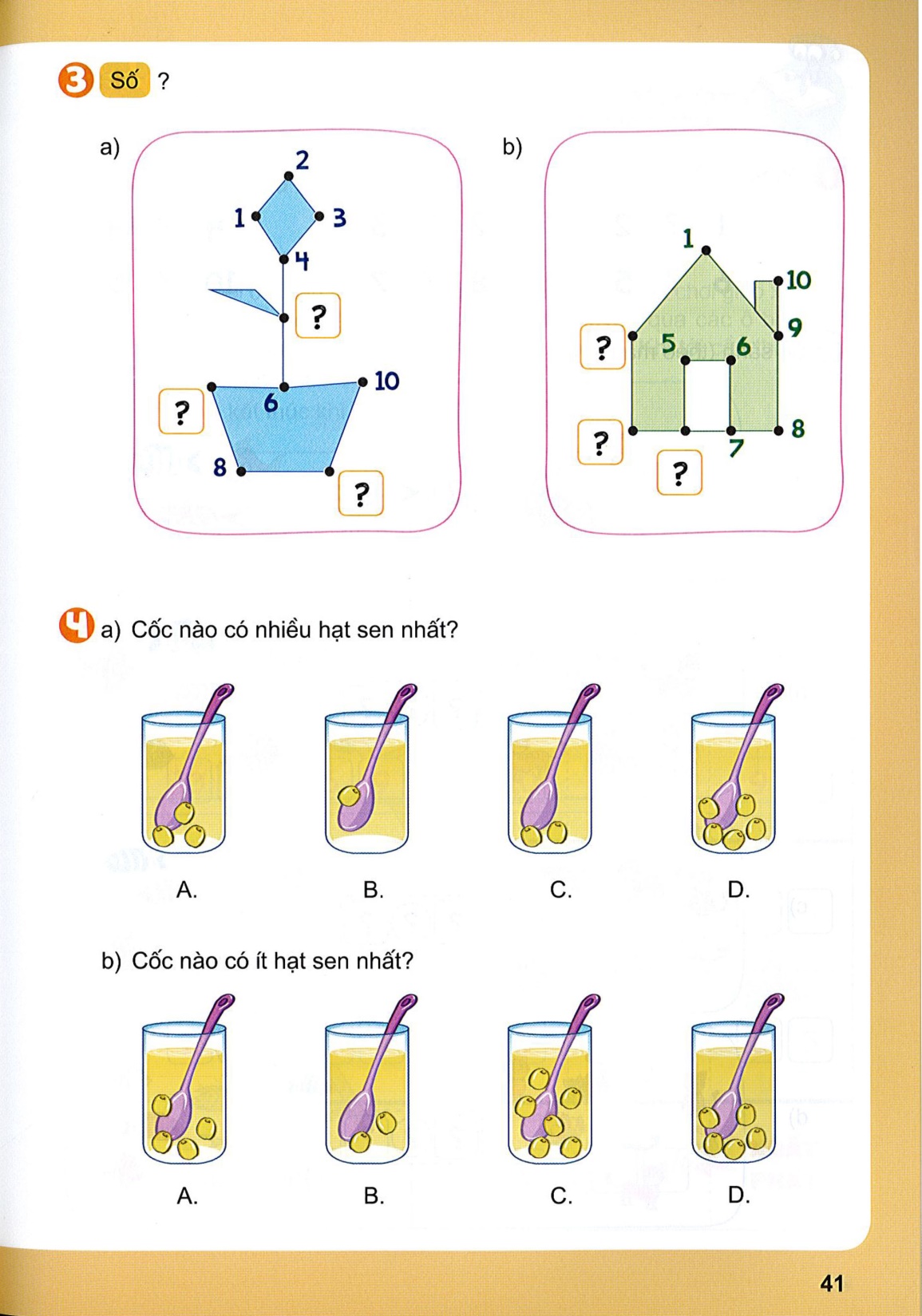 2
3
4
4
a) Cốc nào có nhiều hạt sen nhất?
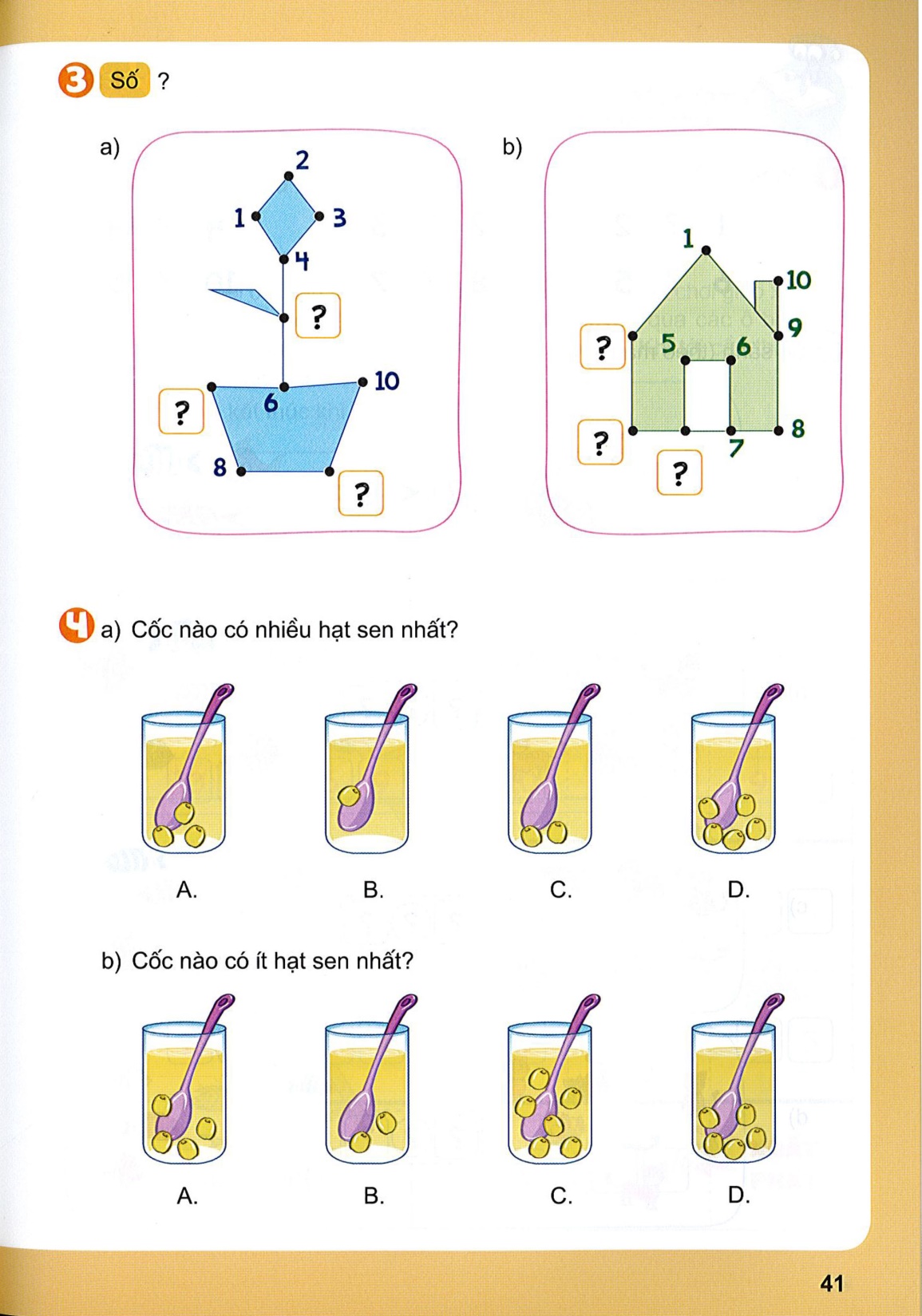 b) Cốc nào có ít hạt sen nhất?
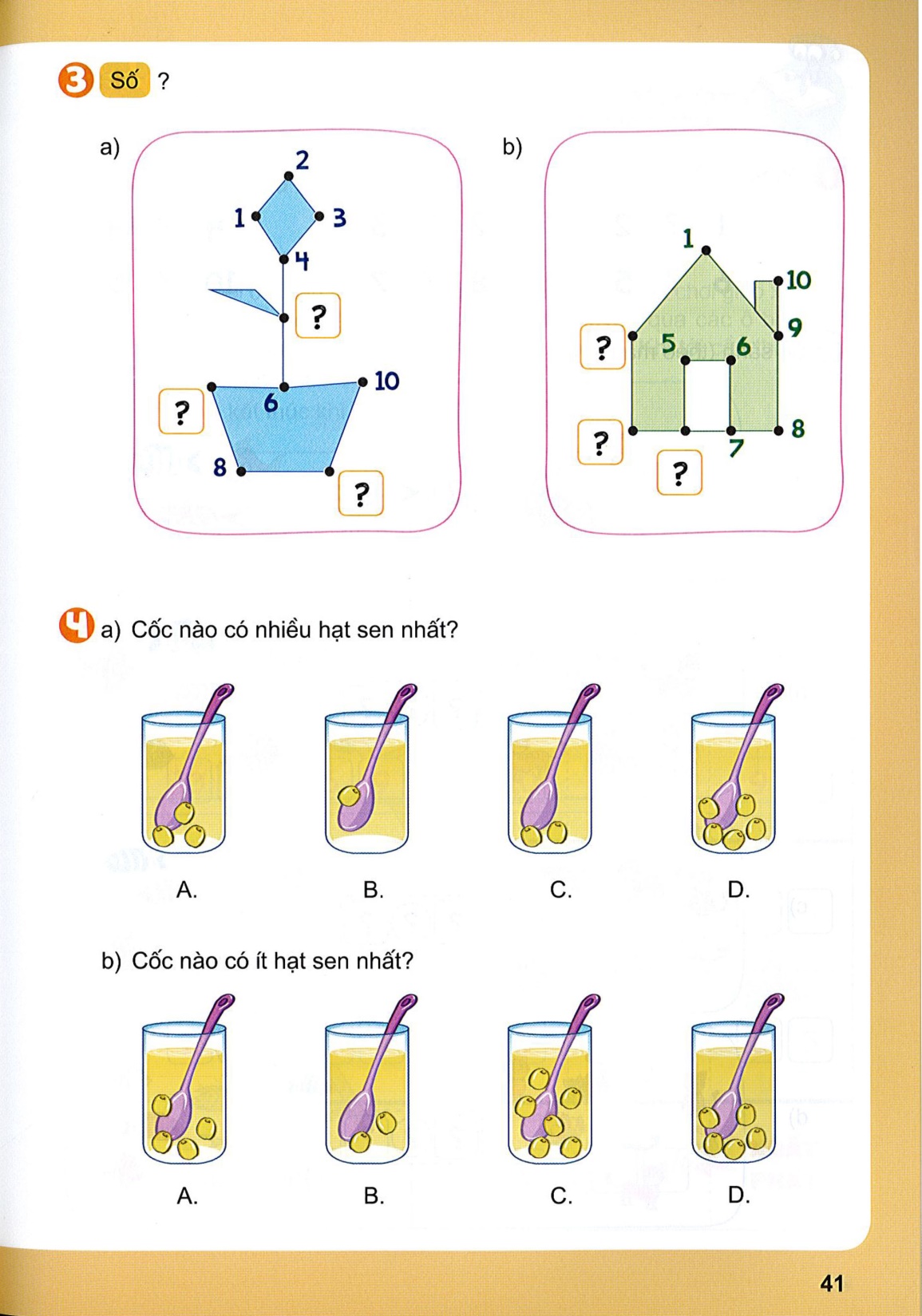